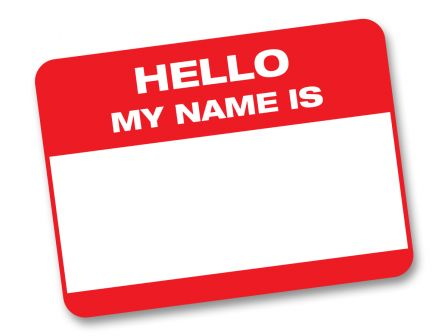 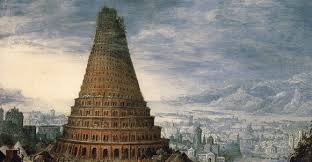 “Come, let us build ourselves a city and a tower with its top in the heavens, and let us make a name for ourselves . . .”
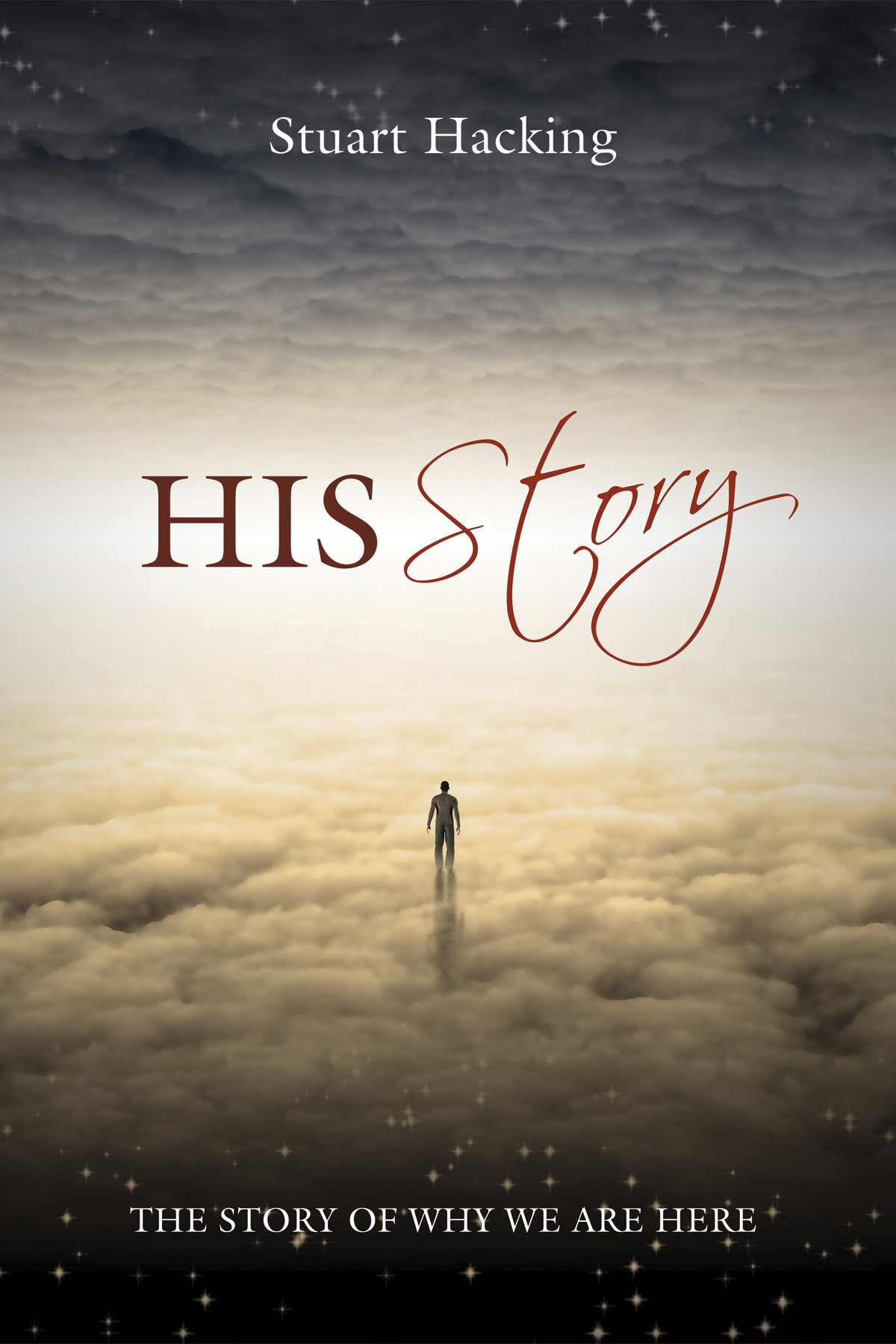 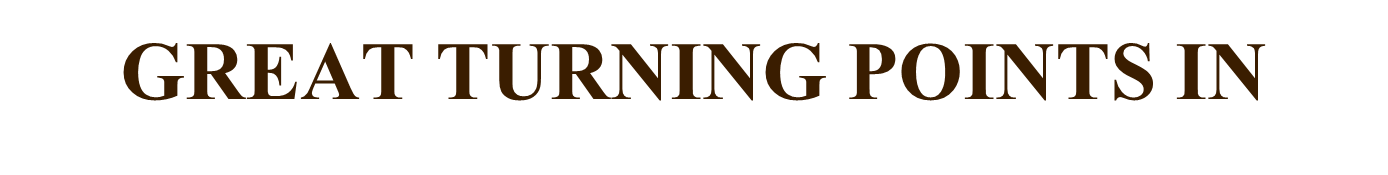 Genesis 12
“make his name great”
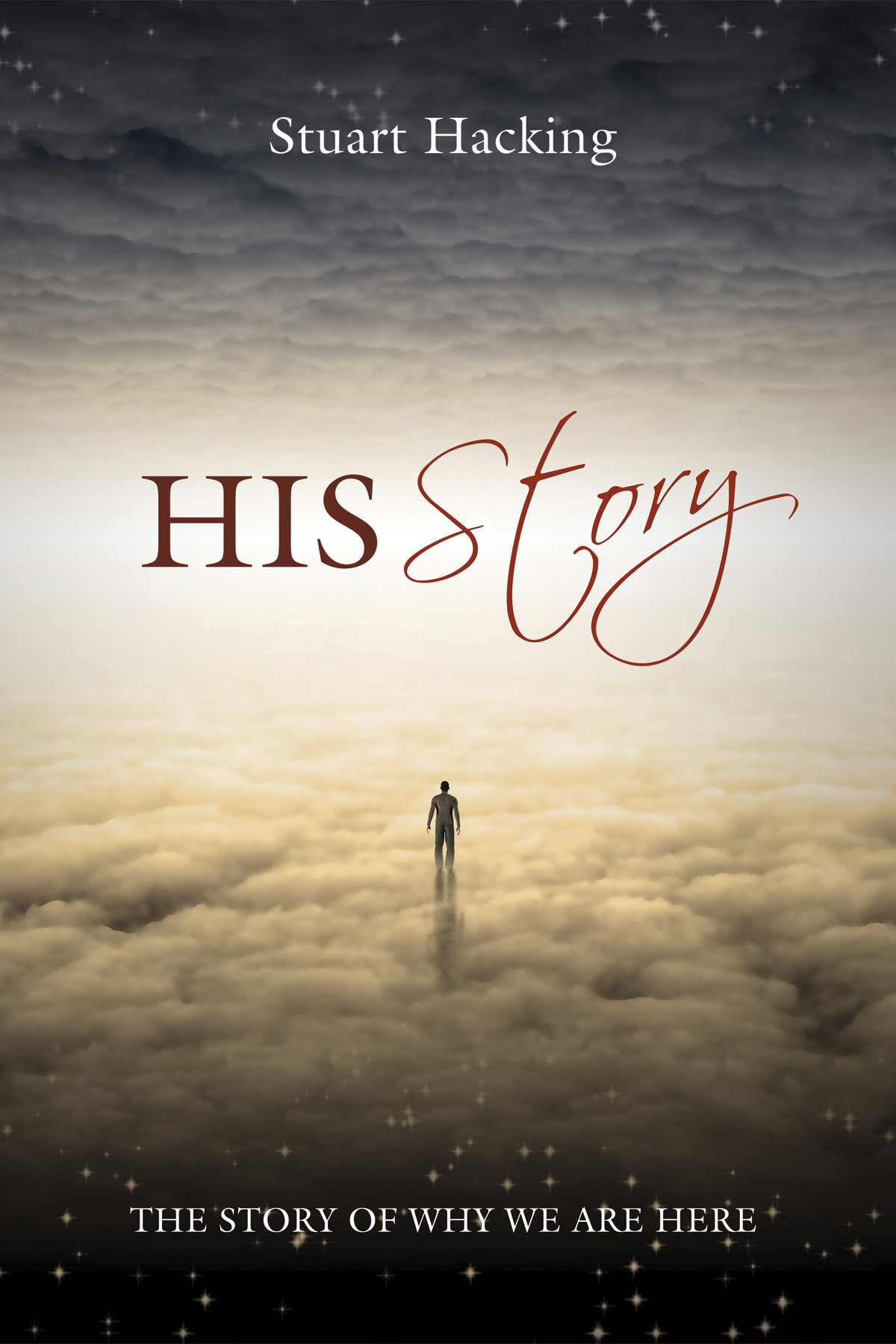 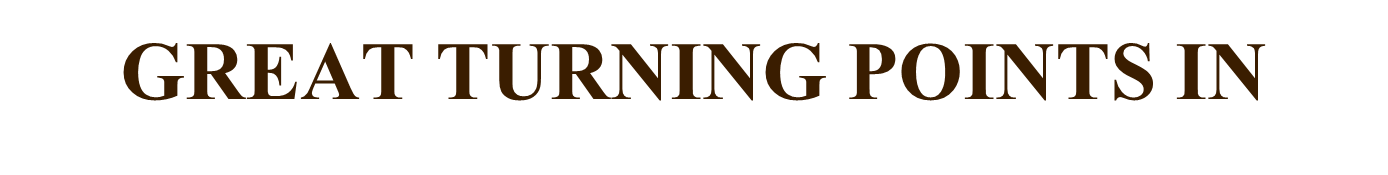 Genesis 12:1-3
“make his name great”
Genesis 12:1-3
1Now the Lord said to Abram, “Go from your country and your kindred and your father's house to the land that I will show you. 
2 And I will make of you a great nation, and I will bless you and make your name great, so that you will be a blessing. 
3 I will bless those who bless you, and him who dishonors you I will curse, and in you all the families of the earth shall be blessed.”
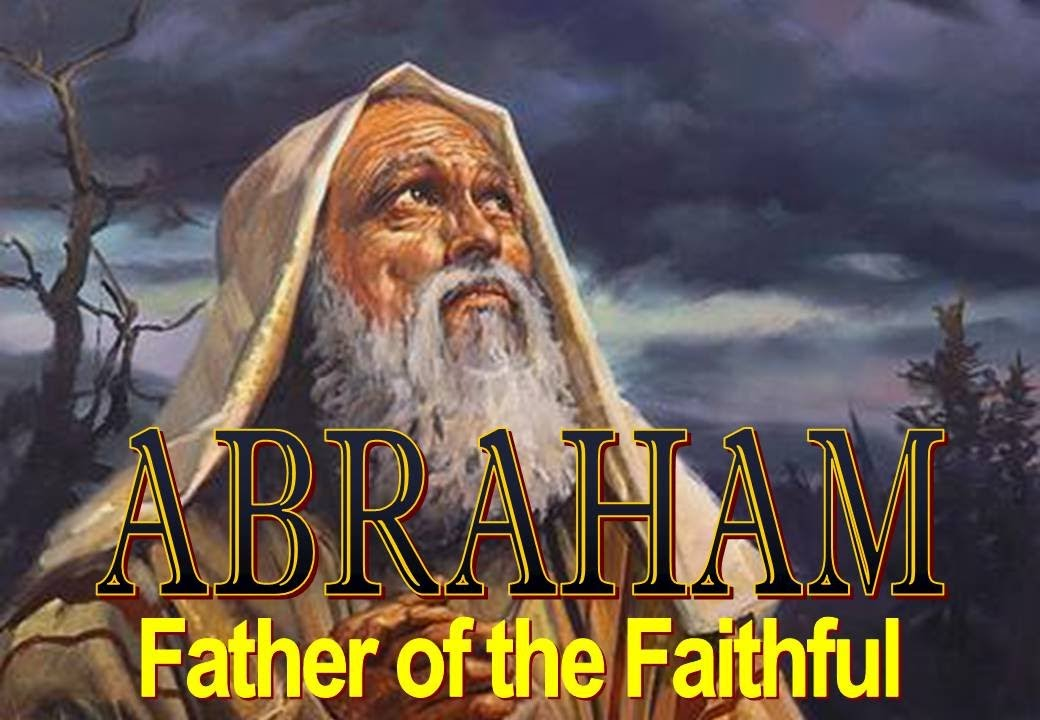 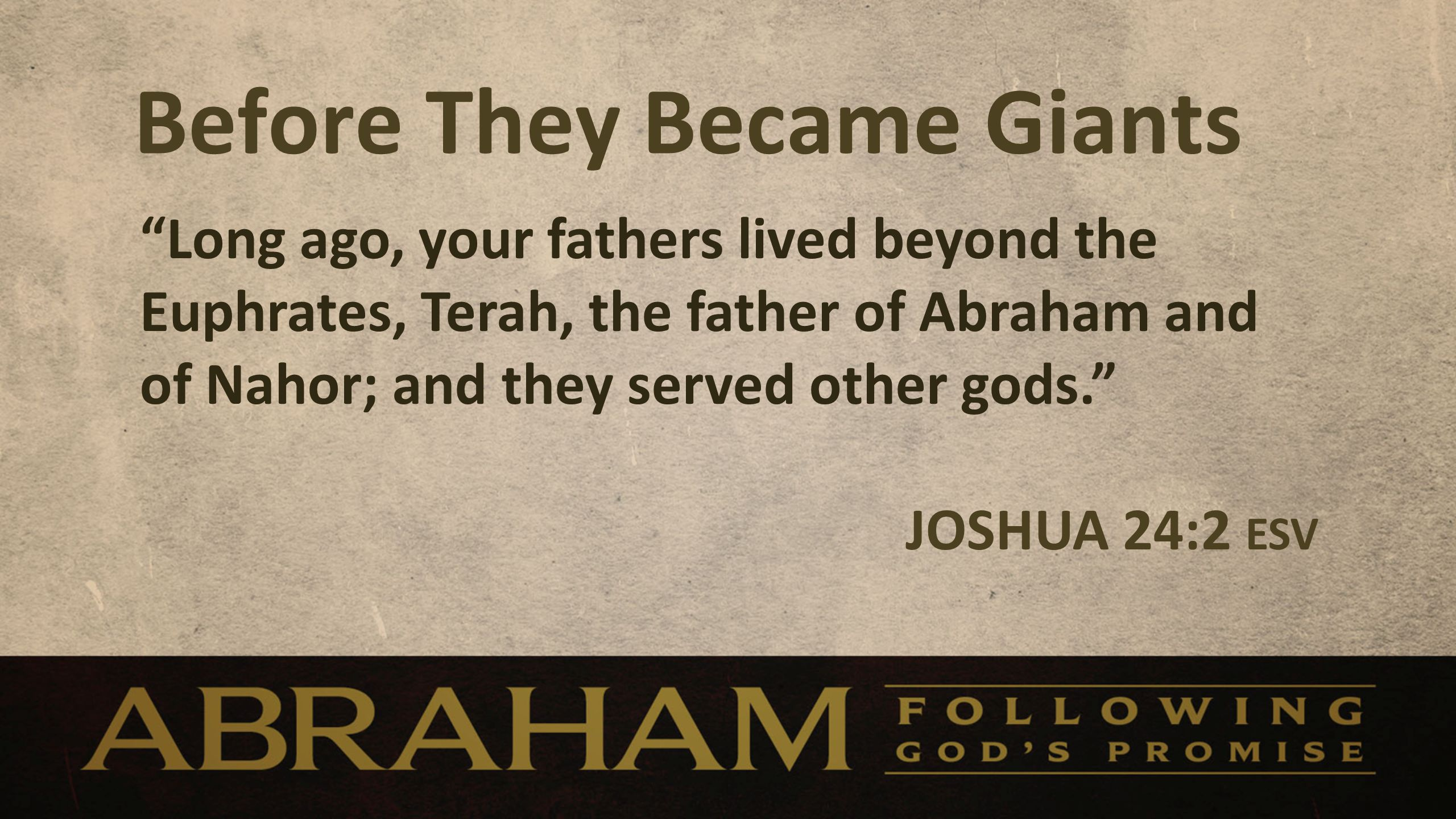 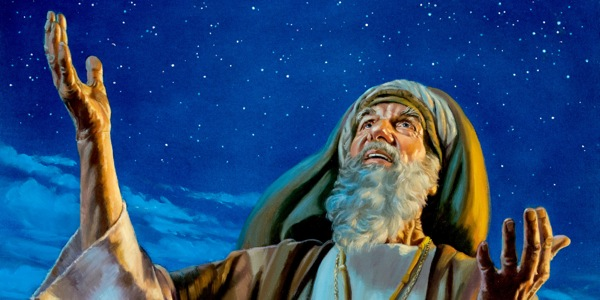 “I will make your name great!”
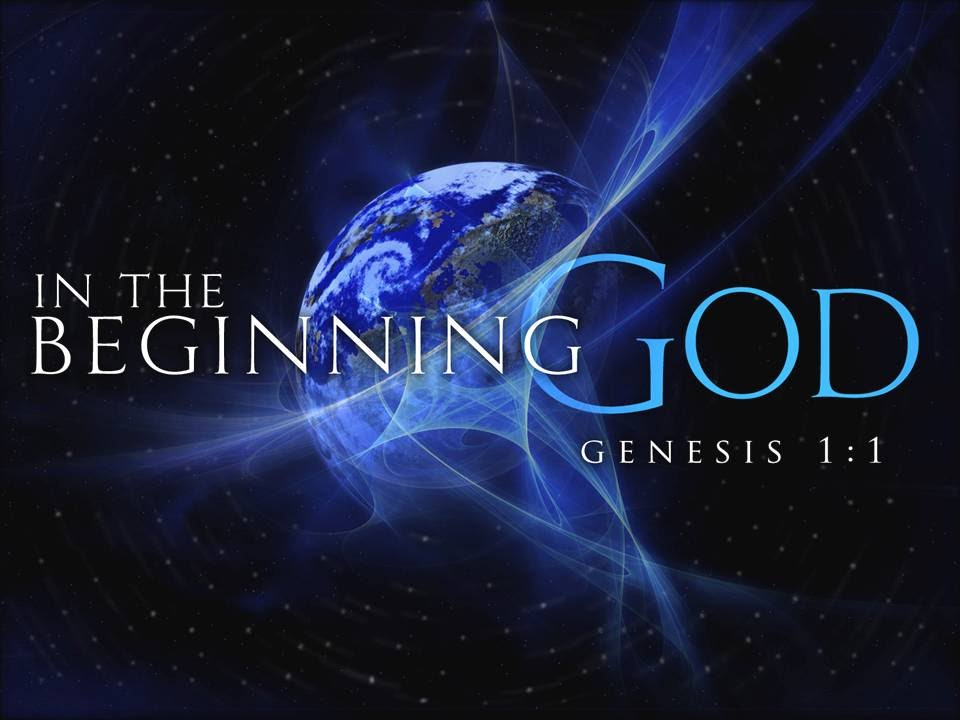 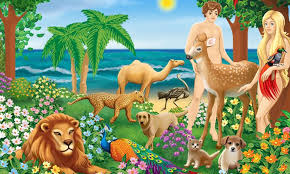 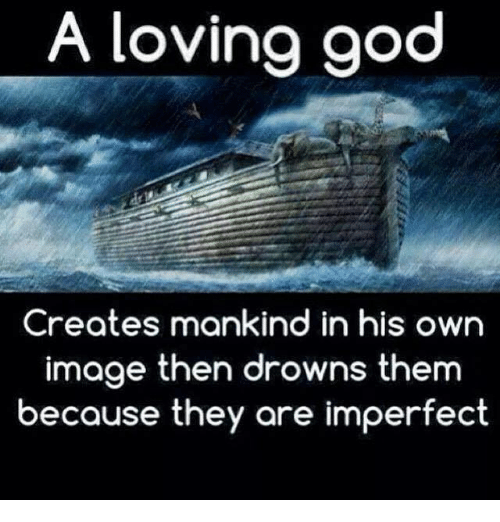 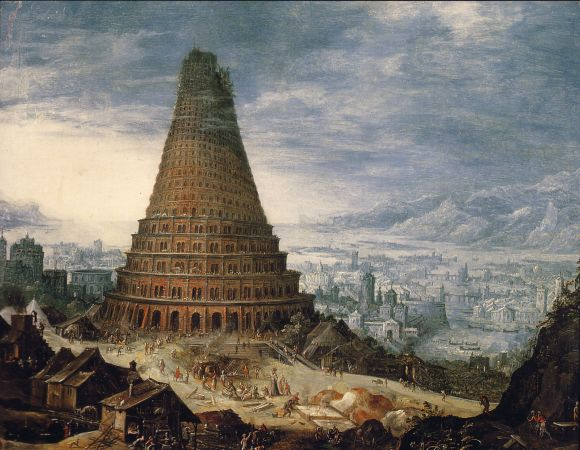 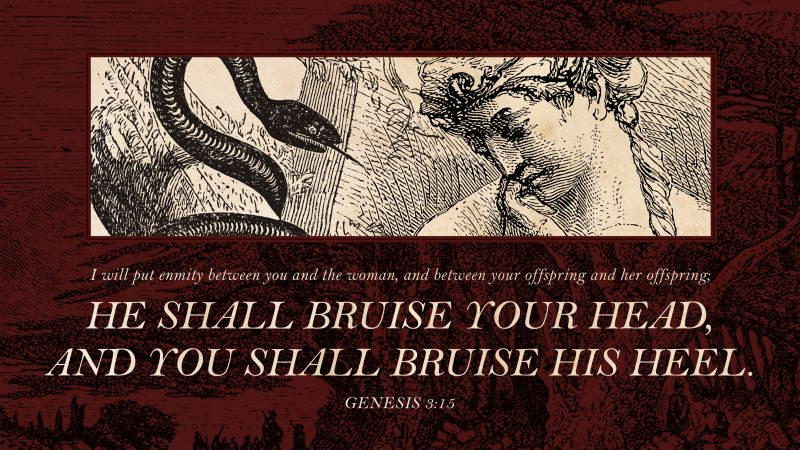 “THE FIRST GOSPEL”
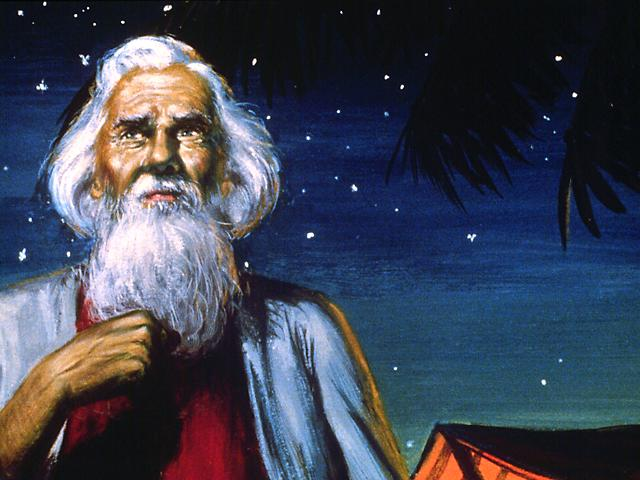 God promises to bless Abram in incredible ways!
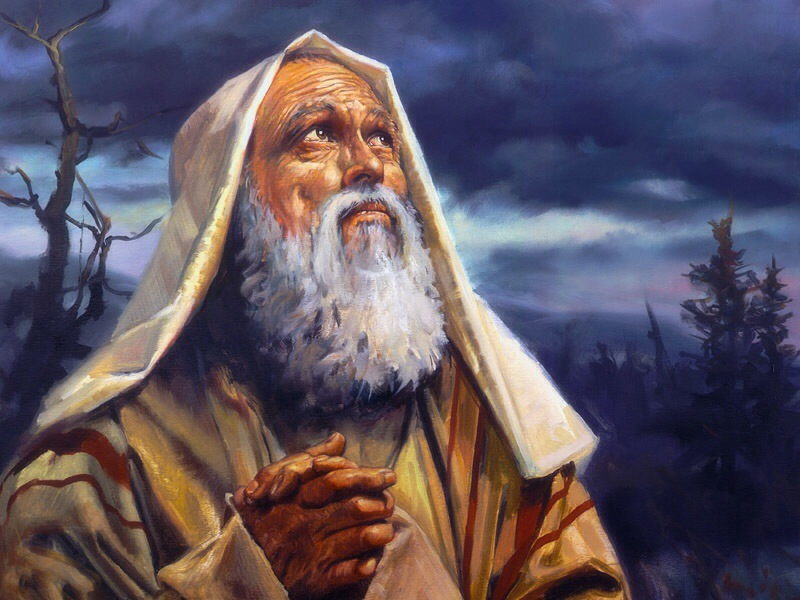 “You need to move, Abram – leave Mesopotamia – leave the great city of Ur of the Chaldees – leave Haran – and you need to leave your family behind there, leave your father’s house – and go to a land I will show you.”
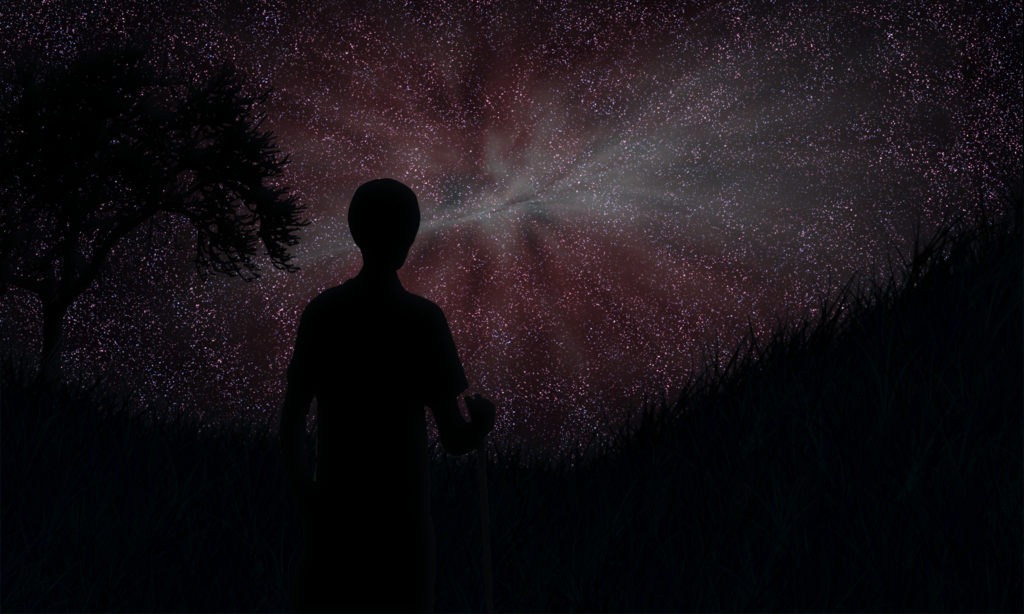 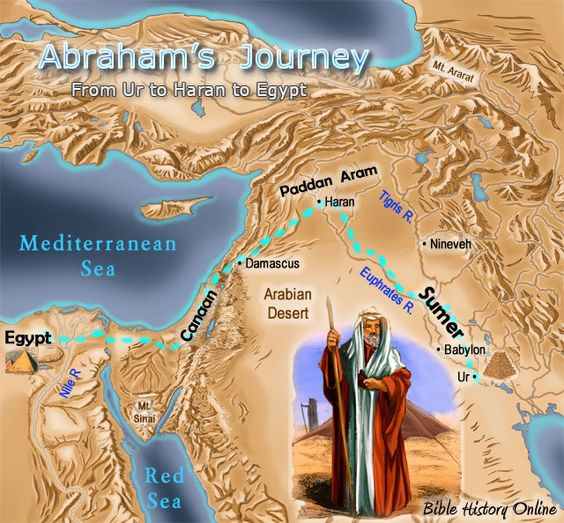 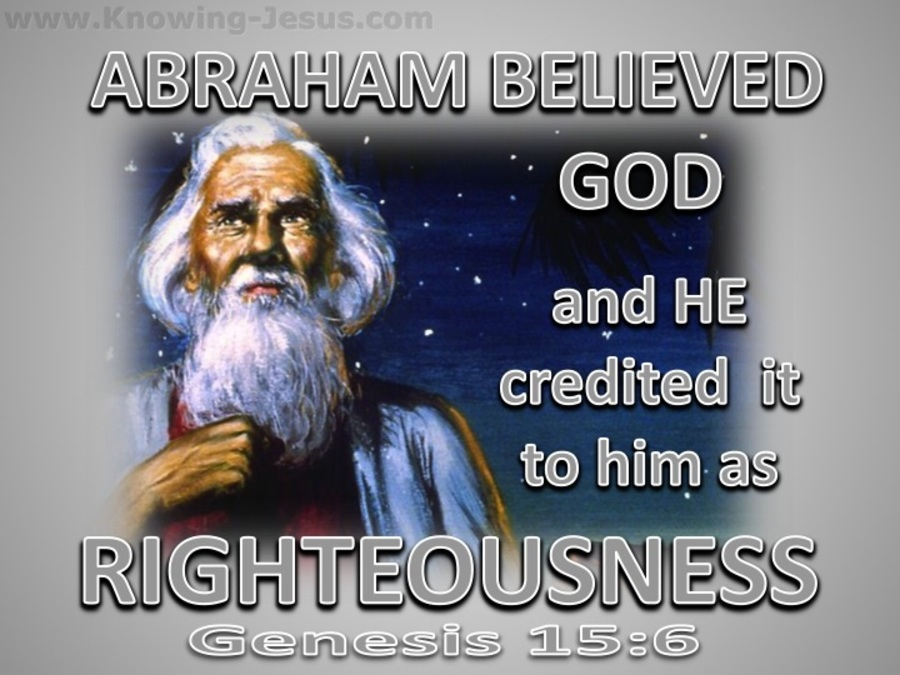 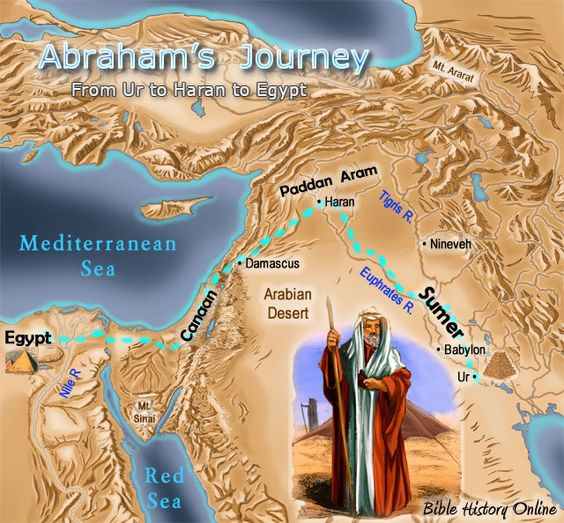 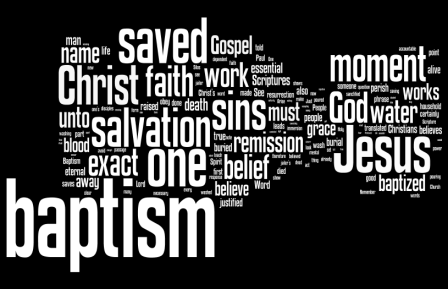 Genesis 12:1-3
1Now the Lord said to Abram, “Go from your country and your kindred and your father's house to the land that I will show you. 
2 And I will make of you a great nation, and I will bless you and make your name great, so that you will be a blessing. 
3 I will bless those who bless you, and him who dishonors you I will curse, and in you all the families of the earth shall be blessed.”
Genesis 12:1-3
1Now the Lord said to Abram, “Go from your country and your kindred and your father's house to the land that I will show you. 
2 And I will make of you a great nation, and I will bless you and make your name great, so that you will be a blessing. 
3 I will bless those who bless you, and him who dishonors you I will curse, and in you all the families of the earth shall be blessed.”
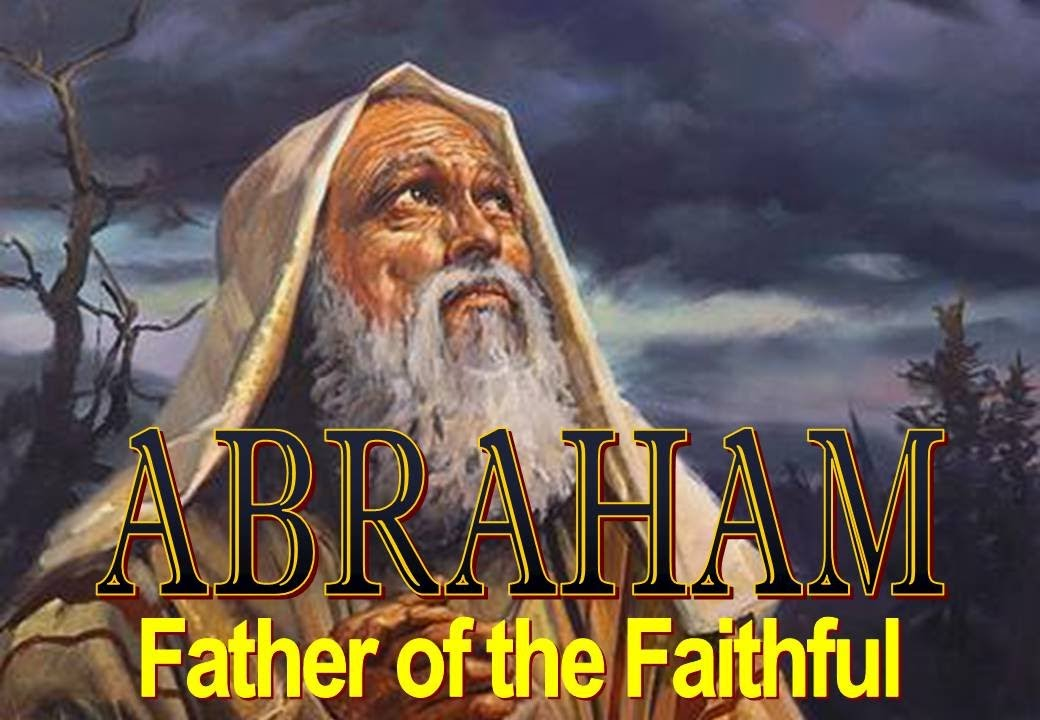 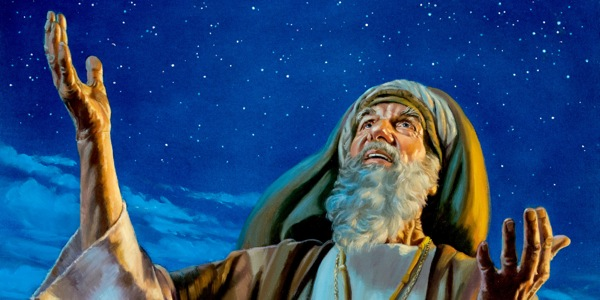 BLESSED TO BLESS!
SAVED TO SERVE!
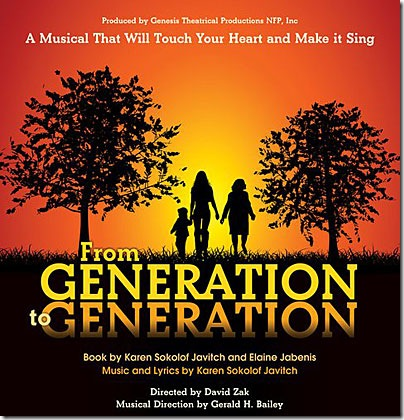 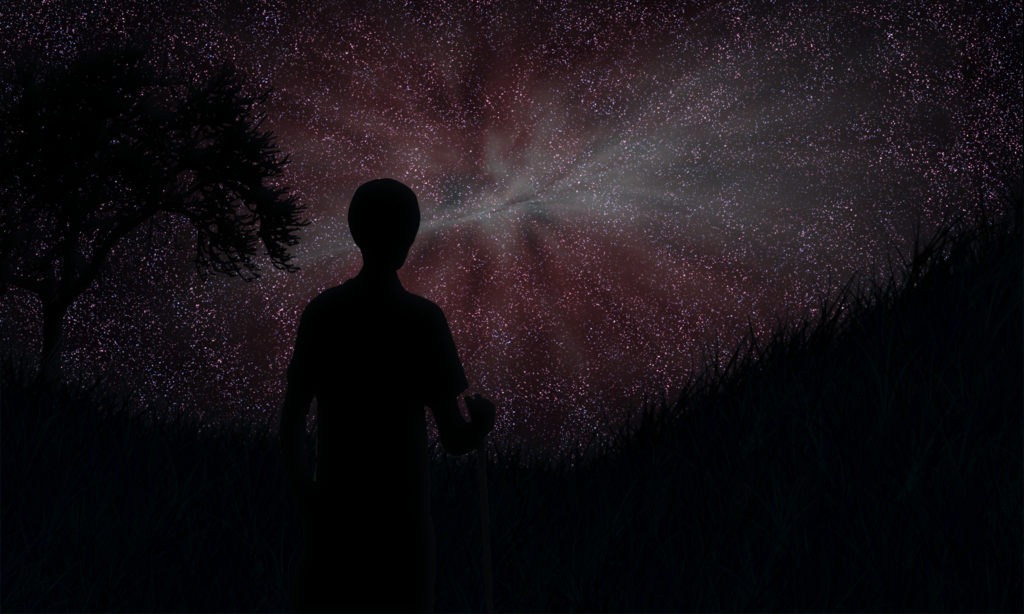 Do you need to make a change today?